Trường Tiểu học Sài Đồng
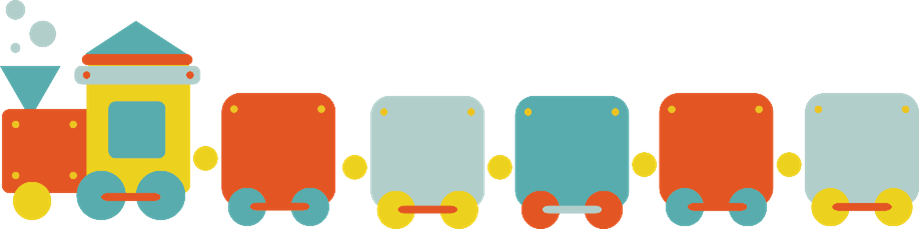 MÔN : TOÁN
Bài : LUYỆN TẬP CHUNG
GV : Phùng Hải Châu
Thứ năm ngày 6 tháng 1 năm 2022Toán
Luyện tập chung
Bài 1. Tính nhẩm
45
9 x 5 =		63 : 7 = 		8 x 8 =		
   3 x 8 =		40 : 5 = 		5 x 5 =	
   6 x 4 =		45 : 9 =		7 x 7 =	
   2 x 8 = 		81 : 9 =		9 x 9 =
64
9
25
24
8
24
49
5
81
16
9
56
35
5 x 7 =                	           8 x 7 =
   7 x 5  =			7 x 8 =
   35 : 5 =			56 : 8 =
   35 : 7 =			56 : 7 =
35
56
7
7
5
8
Bài 2. Tính
47
281
108
a,
x
x
x
5
3
8
235
864
843
2
b,
3
5
872
261
945
07
  12
    0
87
436
21
    0
189
44
  45
    0
Bài 3: Tính chu vi của một vườn cây ăn quả hình chữ nhật có chiều dài là 100m, chiều rộng 60m.
Tóm tắt:
Chiều dài: 100m
Chiều rộng: 60m
Chu vi hình chữ nhật…m?
Bài giải
Chu vi vườn cây ăn quả hình chữ nhật là:
(100 + 60) x 2 = 320 (m)
                               Đáp số: 320m
Bài 4: Một cuộn vải dài 81m, đã bán được      cuộn vải. Hỏi cuộn vải còn lại bao nhiêu mét?
Tóm tắt: 
Cuộn vải dài: 81m
Đã bán: 1/3 cuộn vải
Còn lại: …m?
Bài giải
Số mét vải đã bán là:
81 : 3 = 27 (m)
Số mét cuộn vải còn lại là:
81 – 27 = 54 (m)
                        Đáp số: 54 m
Bài 5: Tính giá trị biểu thức
+ 30
25 x 2 + 30
= 50
=     80
b) 75 + 15 x 2
+ 30
=  75
=     105
c) 70 + 30 : 3
+ 10
= 70
=    80